আজকের ক্লাসে সবাইকে স্বাগতম
শিক্ষক পরিচিতি
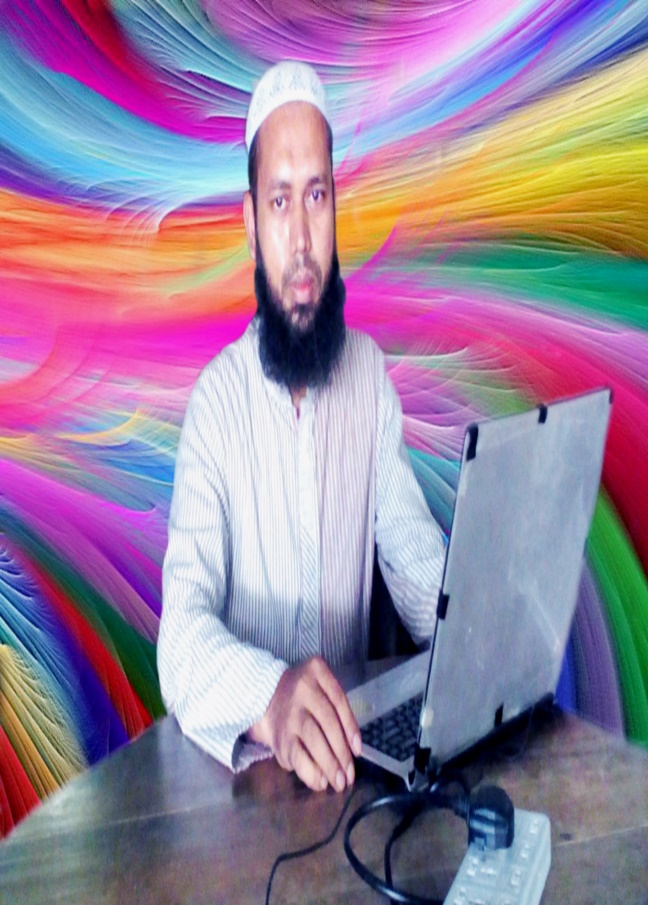 জাড়িয়া ইসলামিয়া সিদ্দিকিয়া দাখিল মাদ্রাসা
ফকিরহাট , বাগেরহাট।
মোবাইলঃ 
০১৭২৭ ২৯৬ ২২৫
০১৯৭৭ ২৯৬ ২২৫
মোঃ মুহসিন সরদার
সহকারি শিক্ষক
পাঠ পরিচিতি
শ্রেণীঃ এবতেদায়ি ২য়
বিষয়ঃ বাংলা
পাঠঃ আমাদের দেশ
পাঠ্যাংশঃ আমাদের দেশ - - - 
              - - - গান আর গান
সময়ঃ ৪৫ মিনিট
শিখনফল
১)  উচ্চারিত পঠিত বাক্য, কথা মনোযোগ সহকারে শুনবে।
২) প্রমিত উচ্চারণে ও ছন্দ বজায় রেখে কবিতা আবৃত্তি 
    করতে পারবে।
৩) পাঠে ব্যবহৃত শব্দ দিয়ে শুণ্যস্থান পুরণ করতে পারবে।
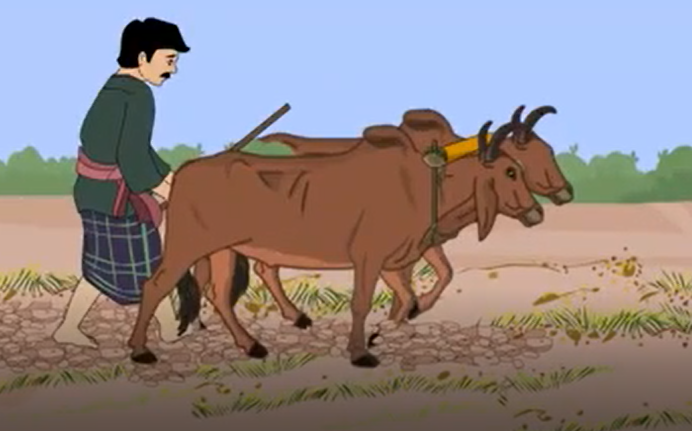 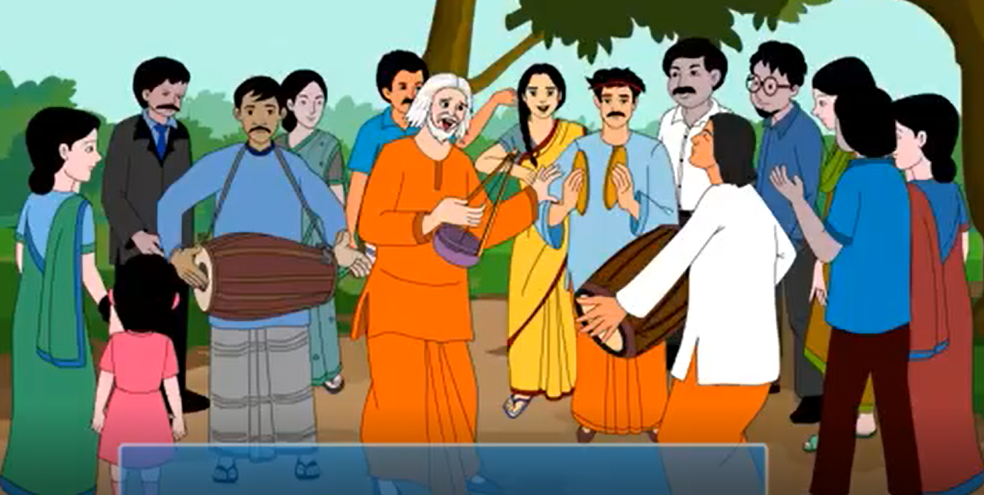 ছবিতে তোমরা কী দেখতে পাচ্ছ
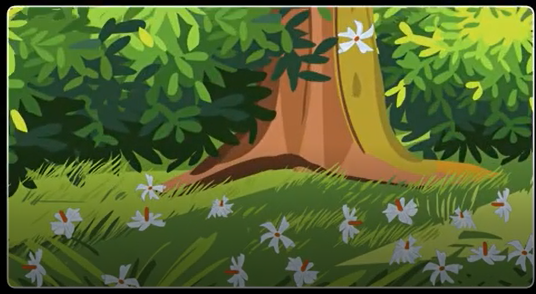 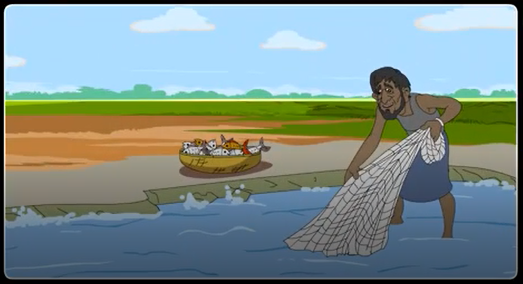 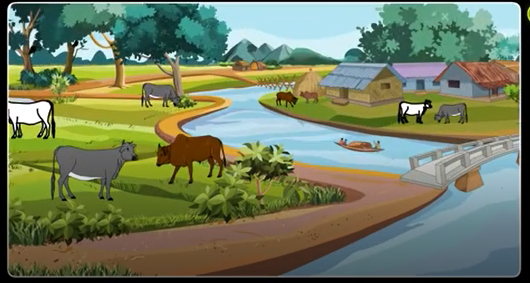 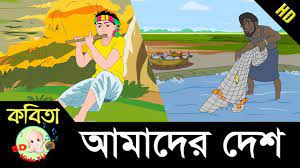 আজকের পাঠের বিষয়
আমাদের দেশ
চল একটি ভিডিও দেখি
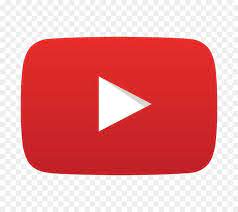 আজকের পাঠের 
বিষয়
“আমাদের দেশ”
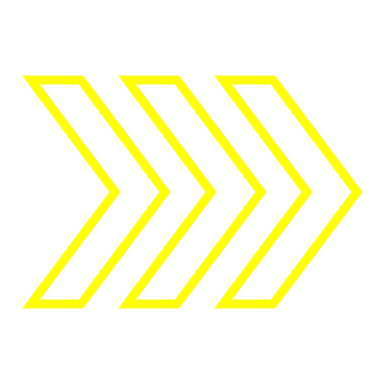 ছবিতে তোমারা কি দেখতে পাচ্ছ
আমাদের দেশ
আ,ন,ম, বজলুর রশীদ
আমাদের দেশ তারে কত ভালোবাসি
সবুজ ঘাসের বুকে শেফালির হাসি,
মাঠে মাঠে চরে গরু নদী বয়ে যায়
জেলে ভাই ধরে মাছ মেঘের ছায়ায়।
রাখাল বাজায় বাঁশি কেটে যায় বেলা
চাষা ভাই করে চাষ কাজ়ে নেই হেলা।
সোনার ফসল ফলে খেত ভরা ধান
সকলের মুখে হাসি, গান আর গান।
সবাই একসাথে 
কবিতাটি 
আবৃত্তি কর।
শব্দগুলো পাঠ থেকে খুজে বের কর এবং অর্থ বল
শেফালি
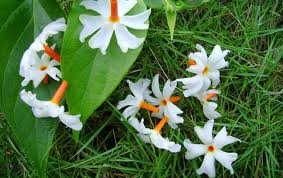 শিউলি ফুল
বেলা
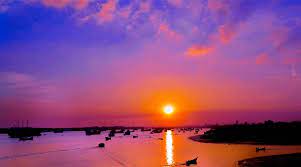 সময়
হেলা
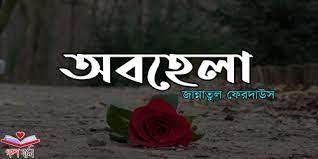 অবহেলা
ছবি দেখে কে কী কাজ করে তা বল ও খাতায় লেখ
কাপড় বানান
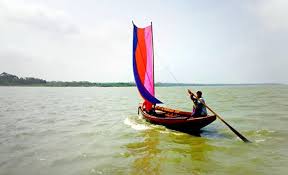 নৌকা চালান
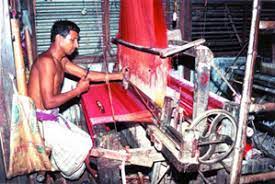 মাঝি
তাঁতি
মাছ ধরেন
রিকশা চালান
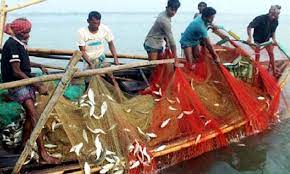 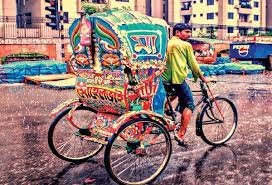 রিকশা চালক
জেলে
প্রশ্নগুলোর উত্তর মুখে মুখে বল
গরু মাঠে চরে।
১) গরু কোথায় চরে ?
রাখাল বাঁশি বাজায়
২) রাখাল কী করে ?
চাষি ভাই চাষ করেন।
৩) চাষি ভাই কী করেন ?
জেলে ভাই মাছ ধরেন।
৪) জেলে ভাই কী করেন ?
খালি জায়গায় কবিতাটির ঠিক লাইনটি বল
আমাদের দেশ তারে কত ভালবাশি
মাঠে মাঠে চরে গরু নদী বয়ে যায়
রাখাল বাজায় বাঁশি কেটে যায় বেলা
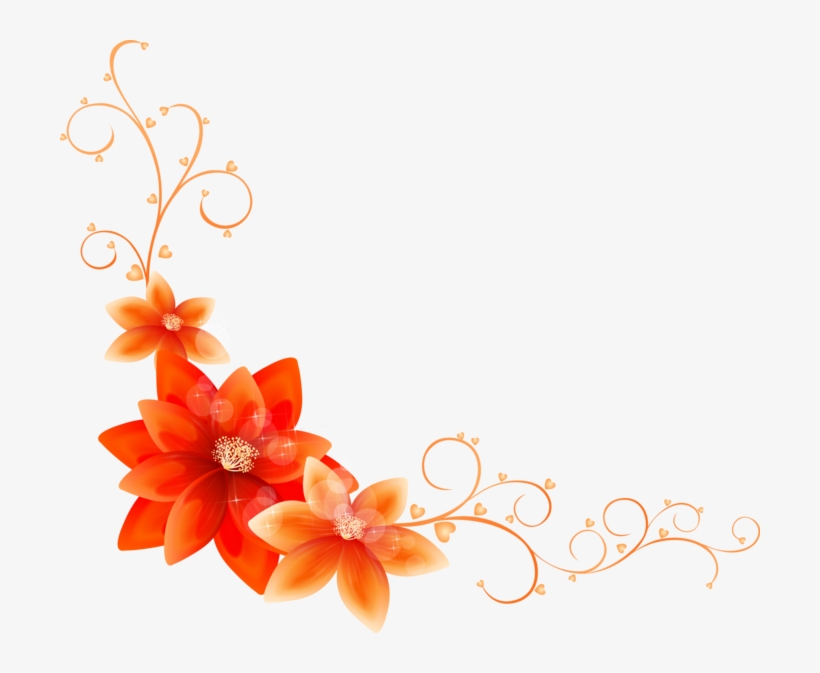 বাড়ির কাজ
কবিতাটি সুন্দর করে হাতের
   লেখার খাতায় লিখে নিয়ে আসবে।
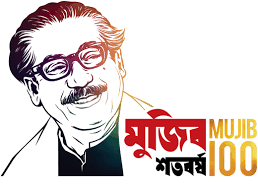 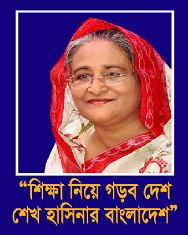 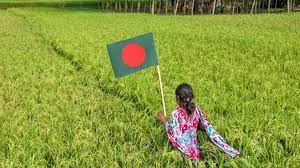 ধন্যবাদ
পরিশেষে
সবার উজ্জ্বল ভবিষ্যৎ কামনা করে এবং আগামী ক্লাসের আমন্ত্রন জানিয়ে আজকের মত বিদায়।